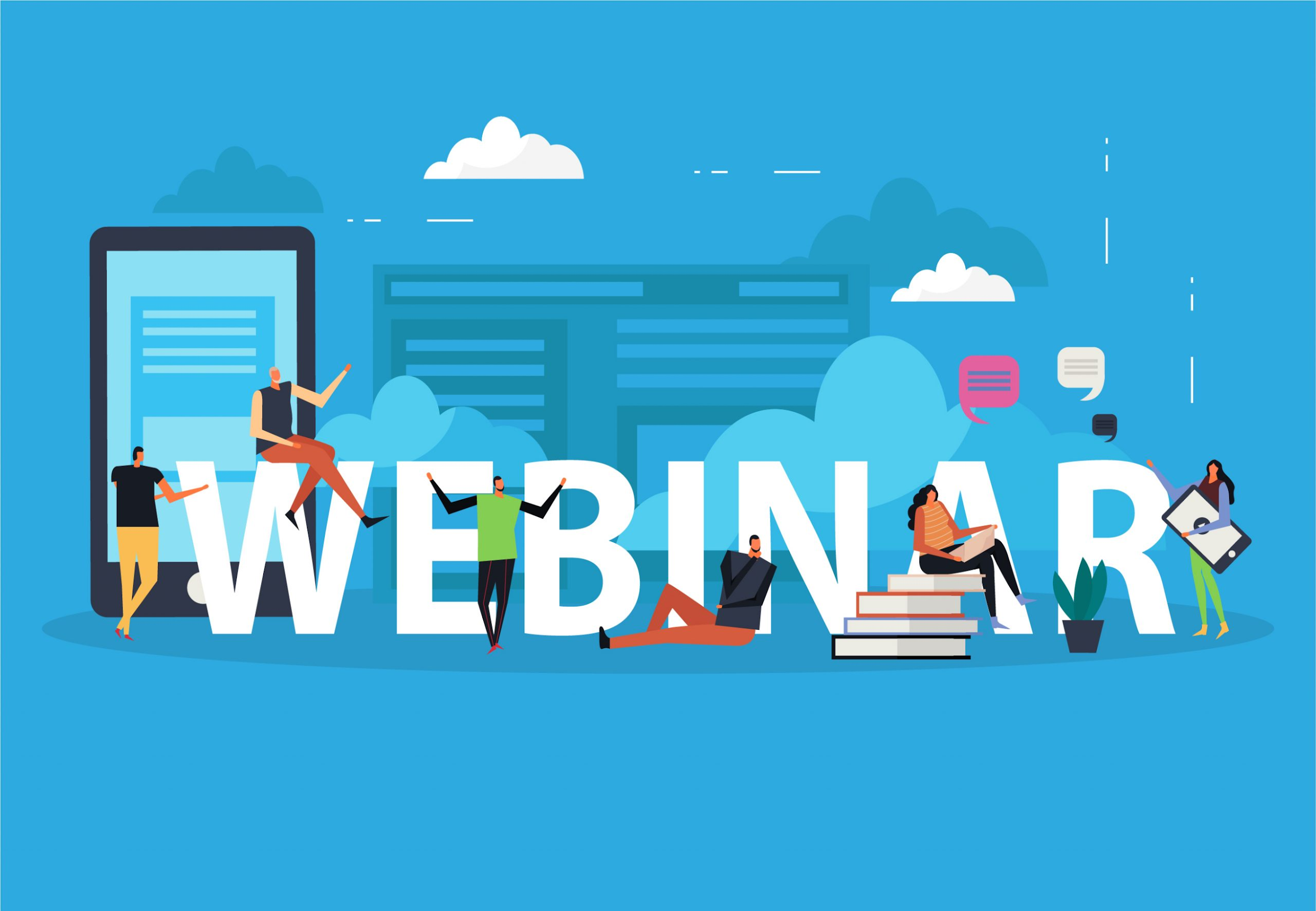 MUET
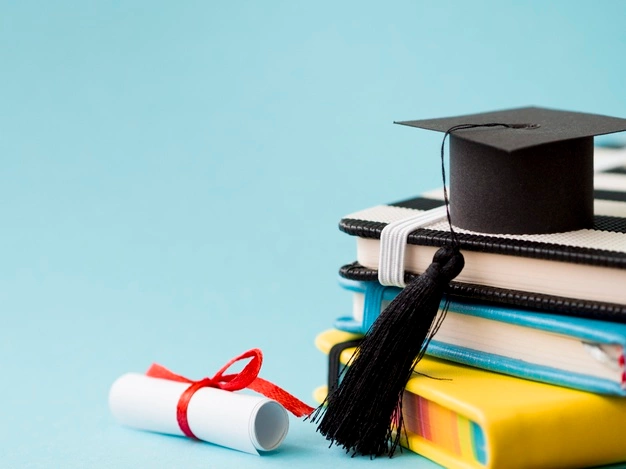 Starting from Session 1 of MUET in 2021, MUET syllabus and test specifications aligned to the Common European Framework of Reference for Languages (CEFR) will be used.
Malaysian University English Test
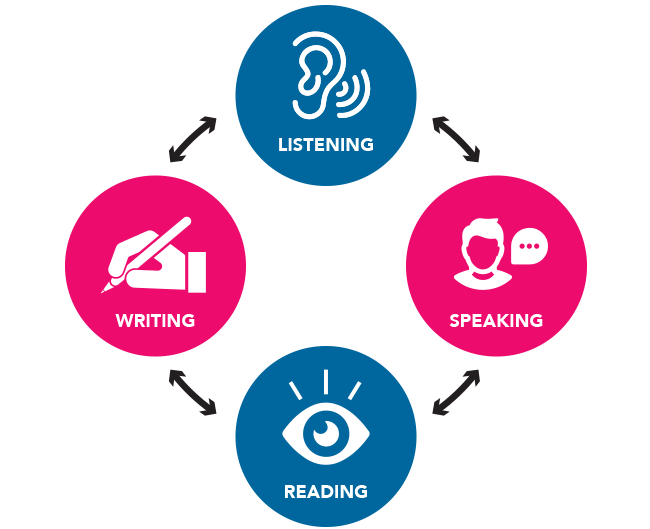 What is MUET?
Who has to sit for MUET?
STPM candidates, matriculation students, as well as diploma and pre-university students who wish to pursue a first degree program in local universities
MUET is a test of English proficiency for admission to higher education, measuring the ability of test takers to listen, speak, read, and write English in real situations in the education context.
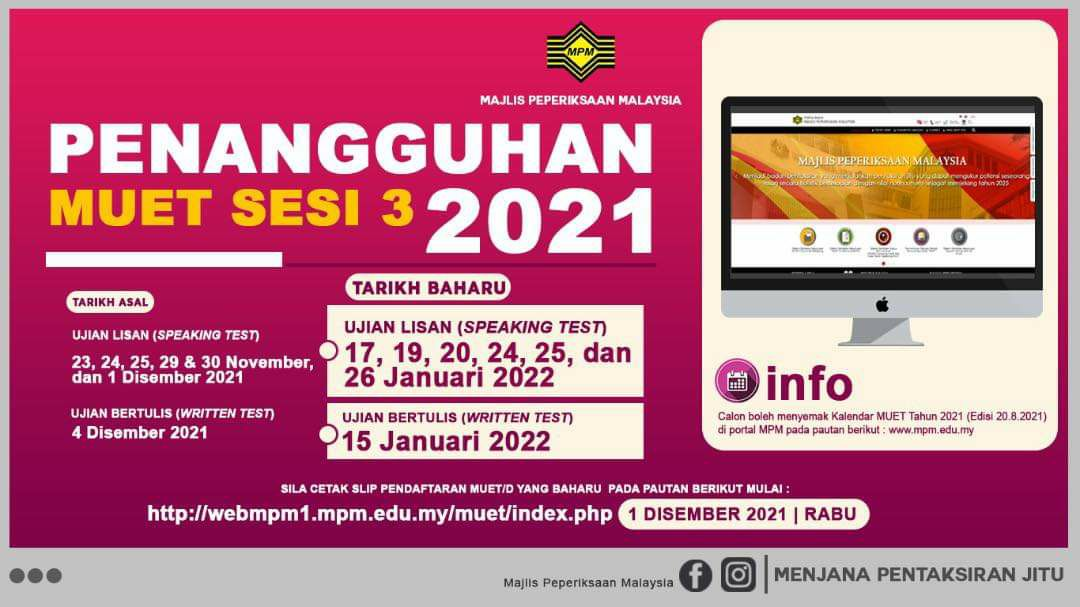 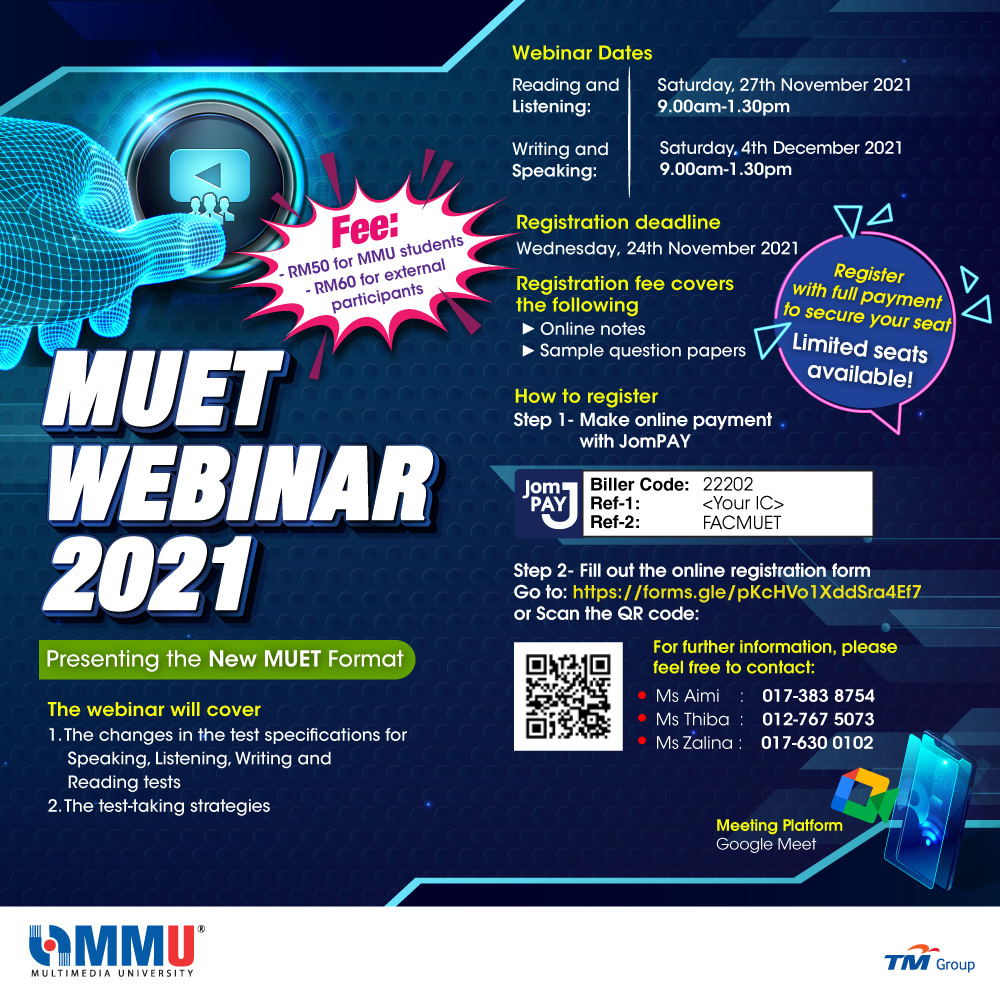 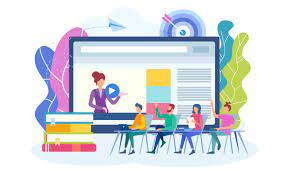 MUET WEBINAR 2021
Webinar Dates
Reading and Listening: Saturday, 27th November 2021│ 9.00am-1.30pm
Writing and Speaking: Saturday, 4th December 2021│9.00am-1.30pm
Fees
RM50 for MMU students 
RM60 for external participants
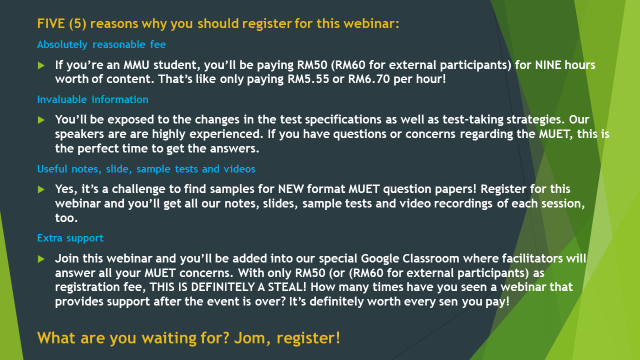 How to register:
Step 1: Make online payment with JomPAY
						Biller Code: 22202
						Ref-1: <Your IC>
						Ref-2: FACMUET


Step 2: Fill out the online registration form.
       Go to: https://forms.gle/pKcHVo1XddSra4Ef7 
               Or 
      Scan the QR code
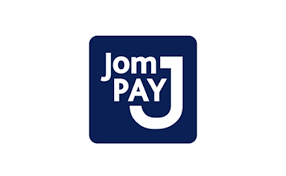 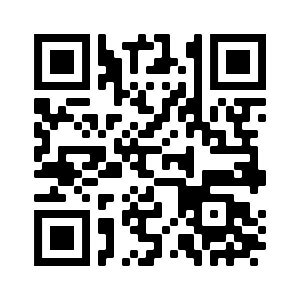